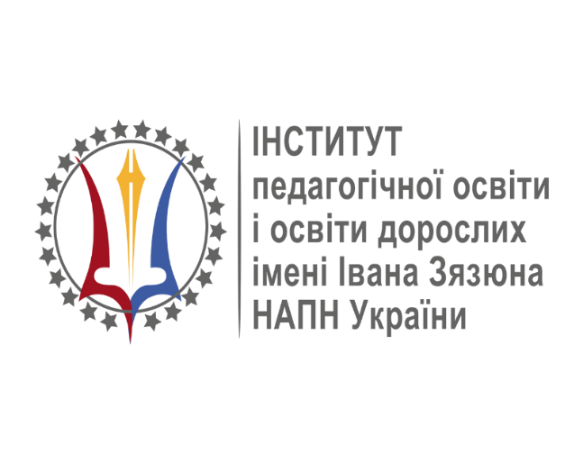 Науково-практичний вебінар 
“Професійна самореалізація педагогічного персоналу 
у сфері освіти дорослих”
(20 жовтня 2021 р.)
РОЗВИТОК ПРОФЕСІЙНОЇ МОБІЛЬНОСТІ ПЕДАГОГА В СИСТЕМІ ПІСЛЯДИПЛОМНОЇ ОСВІТИ
Самко Алла Миколаївна
кандидат педагогічних наук,  старший науковий співробітник 
відділу андрагогіки Інституту педагогічної освіти і освіти дорослих  імені Івана Зязюна НАПН України
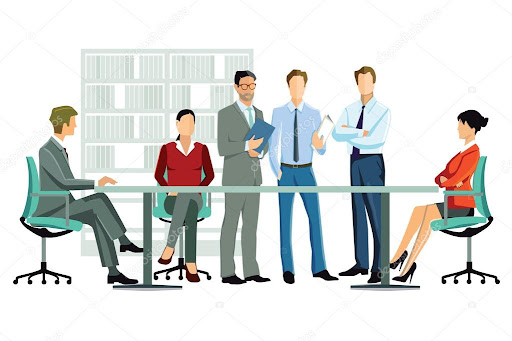 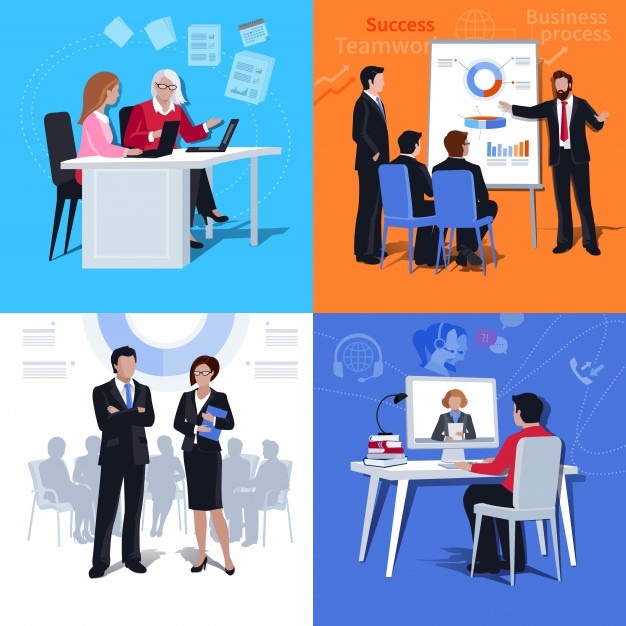 Професійна мобільність
Професійна мобільність фахівця це інтегративна характеристика особистості, яка поєднує в собі успішність адаптації у професійному середовищі, сформовану внутрішню потребу особистості у змінах, готовність до самовдосконалення, саморозвитку і самореалізації, що забезпечує стабільність розвитку фахівця та активну професійну позицію.
© Самко А.М. Вебінар 20.10.21.
Професійна мобільність – двосторонній характер
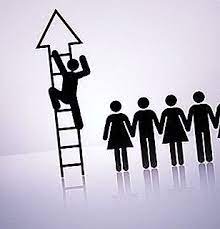 Інтегративна Якість особистості
Професійна мобільність
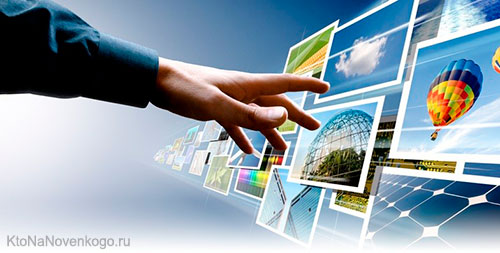 процес
© Самко А.М. Вебінар 20.10.21.
Професійна мобільність
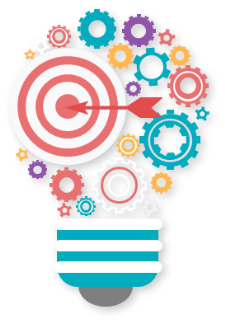 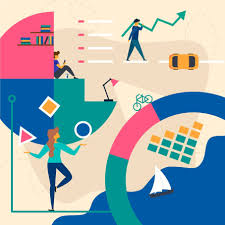 01
03
02
РЕАГУВАННЯ 
НА СОЦІАЛЬНО-
ЕКОНОМІЧНІ
ЗМІНИ В
СУСПІЛЬСТВІ
АДАПТАЦІЯ
ОСОБИСТОСТІ
В МІНЛИВИХ
УМОВАХ
РЕАЛІЗАЦІЯ
ОСОБИСТОСТІ
В ПРОФЕСІЙНІЙ
ДІЯЛЬНОСТІ
ОСНОВНІ ФУНКЦІЇ
© Самко А.М. Вебінар 20.10.21.
Рівні мобільності педагога
© Самко А.М. Вебінар 20.10.21.
Ключові компетенції
СОЦІАЛЬНО-
КОМУНІКАТИВНІ
ЗАГАЛЬНО-
НАУКОВІ
ЗАГАЛЬНО-
КУЛЬТУРНІ
ОСВІТНІ
готовність до соціалізації;
готовність до роботи з новими інформаційними технологіями;
адаптація до нових ситуацій
високий рівень базових і загальних знань; 
здатність адаптуватися до змін  змісту соціальної та професійної діяльності
Готовність до:
самопізнання та самовдосконалення; 
безперервної самоосвіти;
постійної мотивації до навчання протягом життя
готовність до наукового, системного пізнання світу;
оволодіння навичками самостійного освоєння знань і підвищення своєї кваліфікації; 
здатність до самоосвіти та самовдосконалення
© Самко А.М. Вебінар 20.10.21.
Розвиток професійної мобільності
Розвиток професійної мобільності це безперервний процес оновлення знань, умінь і навичок та вдосконалення професійних компетенцій, який зумовлений ускладненням та мобільністю сучасного суспільного життя, розширенням сфер діяльності людини, обмеженням набутих компетентностей, що в свою чергу зумовили необхідність розвитку професійної мобільності педагогів в системі післядипломної освіти.
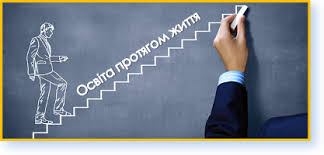 © Самко А.М. Вебінар 20.10.21.
Професійно-мобільний фахівець
Самостійно вибудовує освітню траєкторію професійного розвитку
Вміє працювати в колективі
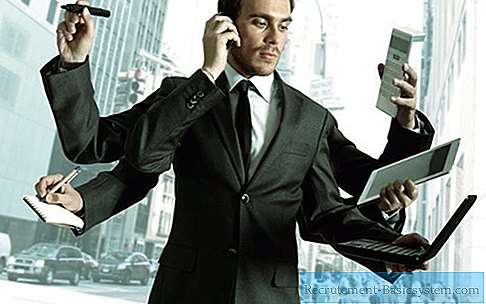 Професійно придатний
Володіє інформаційними технологіями
Мотивований на самоосвіту
Швидко адаптується до мінливих умов середовища
Володіє базовими знаннями
© Самко А.М. Вебінар 20.10.21.
Форми розвитку професійної 
мобільності
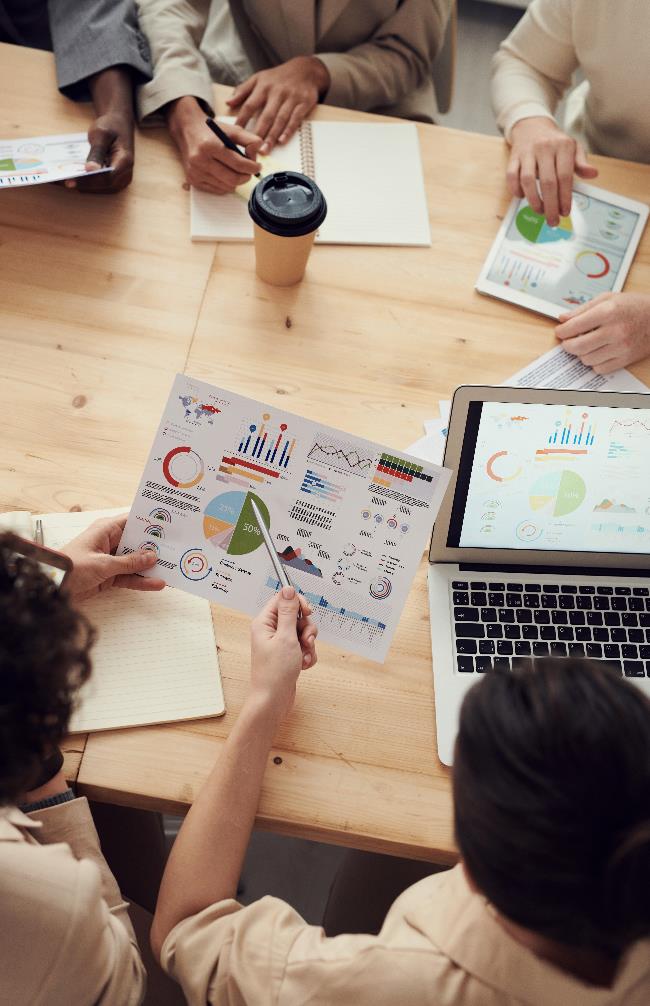 Інноваційна педагогічна діяльність
Підвищення кваліфікації
02
01
Засвоєння суміжних педагогічних професій
Взаємодія з професійно-педагогічною спільнотою
04
03
Управлінська діяльність у сфері освіти
Опанування іншими професіями
06
05
© Самко А.М. Вебінар 20.10.21.
Функції післядипломної освіти:
Завдання післядипломної освіти:
підвищення кваліфікації;
підготовка та перепідготовка фахівців відповідно до потреб ринку праці у фахівцях певного профілю; 
постійне оновлення знань, вмінь та навичок згідно з вимогами розвитку суспільства, ринку праці, техніки і технологій;
створення умов для професійного та особистісного розвитку фахівця
Розвиток та вдосконалення особистісних якостей фахівця
Створення умов для самореалізації, самоактуалізації педагога
Вдосконалення самоосвітньої діяльності
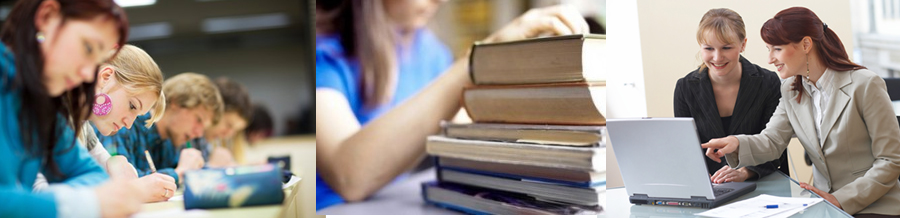 © Самко А.М. Вебінар 20.10.21.
ВИСНОВКИ
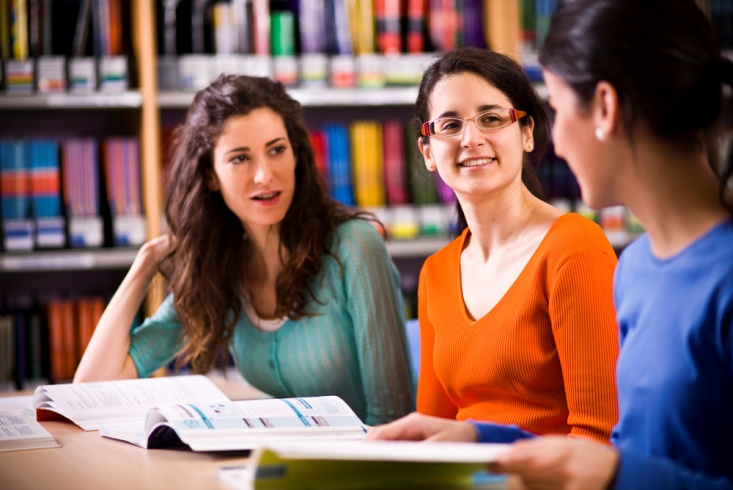 Система післядипломної освіти може забезпечити розвиток професійної мобільності педагога, якщо буде:
Створювати умови для всебічного гармонійного розвитку
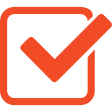 Запроваджувати форми, методи та технології розвитку професійної мобільності педагога
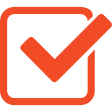 Сприяти попередженням професійної деформації, вибудові та реалізації напряму свого подальшого професійного зростання
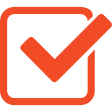 © Самко А.М. Вебінар 20.10.21.
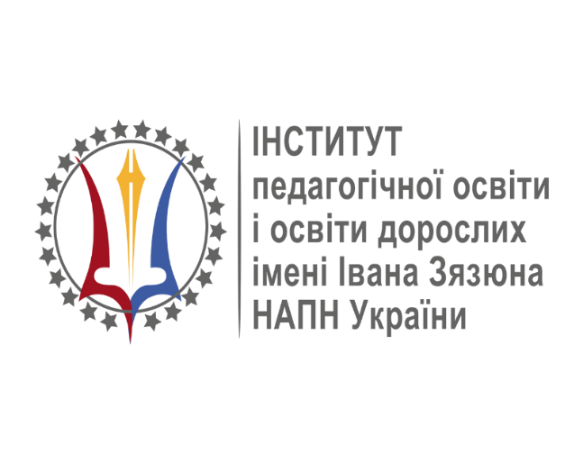 ЗАПРОШУЄМО ДО СПІВПРАЦІ!
Відділ андрагогіки
ІПООД імені Івана Зязюна НАПН України
andragogika@ukr.net
Алла Самко
alla-samko@ukr.net
Образец текста
Второй уровень
Третий уровень
Четвертый уровень
Пятый уровень